特教資源中心
4月份特教工作會議
 112.4.26 中午12:30
01
巡迴輔導
月會時間及輔導紀錄
相關經費支應情形
巡迴輔導提醒事項
巡迴輔導提醒事項2
巡迴輔導-情緒行為專業支援服務
本市情障及自閉症巡迴班服務模式已轉型，相關說明如下：
不限於自閉症，擴大到所有具情緒行為問題的特殊生皆適用。
原自閉症巡迴個案仍繼續服務。
有設置資源班之公立中小學，新增核定第二類安置為「不分類巡迴」、「自閉症巡迴」、「情障巡迴」之學生，以支援服務模式為優先（合作諮詢為主，原則先不直接學生授課）。
巡迴教師服務學生過程中如發現學校輔導及特教量能已超出負荷，學生經學校輔導仍有困難者，可鼓勵學校向資源中心提出申請。
計畫及相關表件如連結：https://kse.kl.edu.tw/docs/202
心評研習時間
學前特教5月份活動與研習
輔導團入園訪視：5月8日上午忠孝附幼、下午-成長非營利。
行為觀察工作坊：5/15下午概念與理論、5/31上午中正附幼。
國教署研習-正向支持實務工作坊-4/28下午、5/26下午。
國教署研習-轉銜服務與輔導-5/24下午。
專業督導暨個案研討：5月22日下午13:30。
幼兒園新生登記5/6-5/7中午
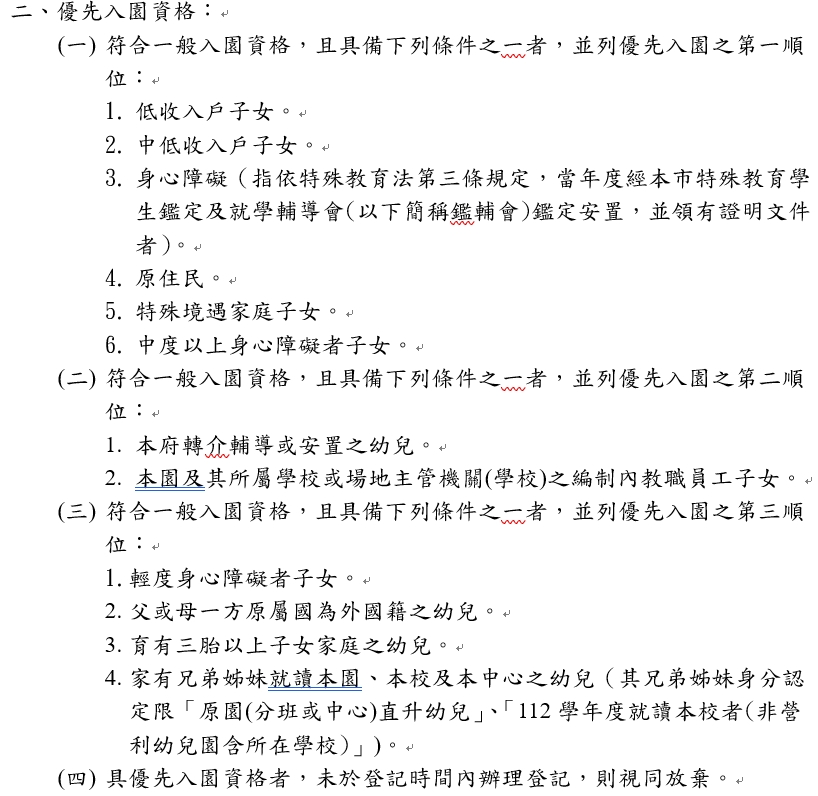 督導會議時間
情支督導：3/31、4/28、5/26、6/30 ，皆為上午時間。
視巡督導：3/15、4/12、5/17、6/7，皆為上午時間。
聽巡督導：2/15-助聽輔具研習；3/21、4/11-聽巡專業知能研習；5/9、6/6-督導會議。
其他提醒
若巡迴教師發現所巡輔學生有被校／園老師不當管教、體罰、性平狀況，請務必儘速告知中心行政人員，並另案記於輔導紀錄後呈核。
若巡迴教師有支援心評或支援評估，請務必完成報告後儘速交給學校並說明評估結果。
02
專業團隊
專業團隊
1.112年度(111學年度第2學期)聯合評估場次：
   (1) 4月26日  (三) (4/19報名截止)
   (2) 5月17日（三） 
   (3) 6月07日  (三）   
      
對象：本市市立高中、公私立國民中小學及公私立幼兒園之在學
學生，且以低收入戶、中低收入戶、父母或監護人為中度
以上身心障礙、特殊境遇家庭者優先。

報名時請提供相關證明文件。

欲申請的學校，請老師提供觀察紀錄及相關評量。
2.單項評估場次:
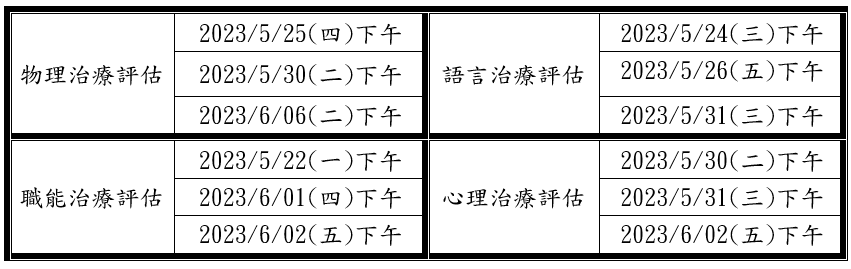 3.112年度第1梯次（111學年度第3次）鑑定安置會議 特教資源中心專團 
   臨時支援時數 相關期程:

(1)申請表及派案單繳交截止日:4/14
    目前尚未繳交學校: 隆聖附幼 、成長非營利幼兒園

(2)課程表及簽到表、領據繳交日期:6/26(一)前
03
助理員
助理員
112年度第2期特教學生助理人員申請:112/5/12日止。(內容請詳閱特教科公文)
2. 112年度第2期特教學生助理人員申請說明會:112/4/27(四) 下午13:00~15:00
     地點:：Goole Meet視訊會議（https://meet.google.com /zqt-qmii-hfm)

3. 4-5月份助理員訪視學校:
    4月份: 4/14(五)中山國小(已完成訪視)  4/26(三)八斗附幼  4/27(四)  瑪陵國小
    5月份: 5/11(四)隆聖國小 5/16(二)碇內附幼5/18(四)暖暖附幼 
                5/19(五)長樂國小、深澳附幼    5/23(二)信義國小